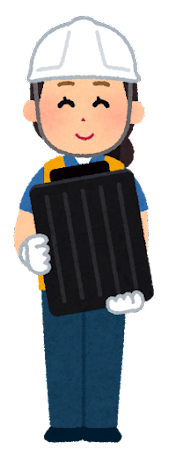 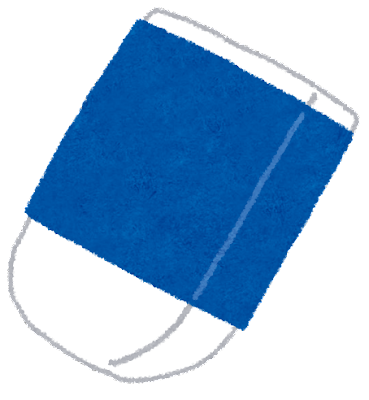 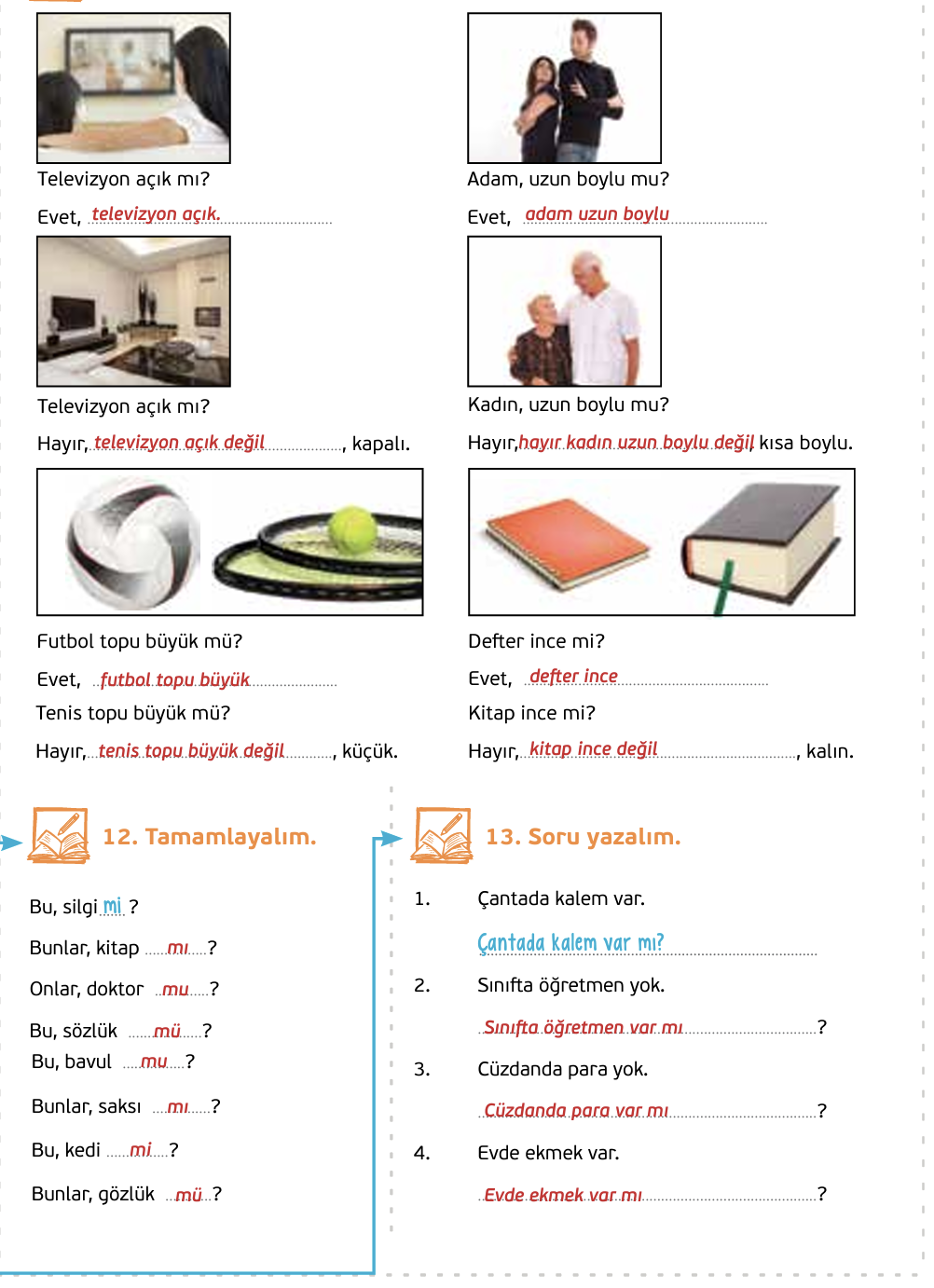 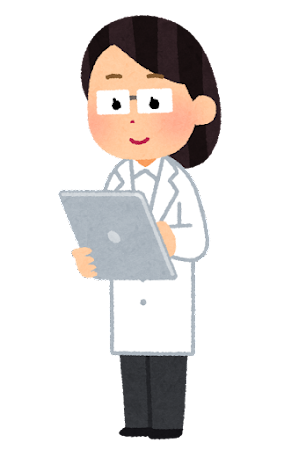 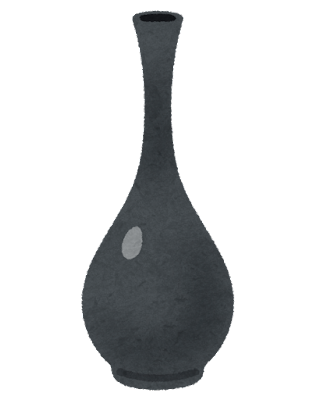 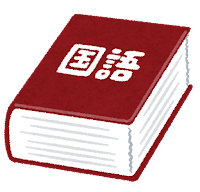 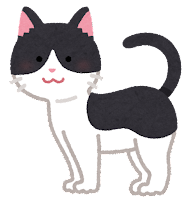 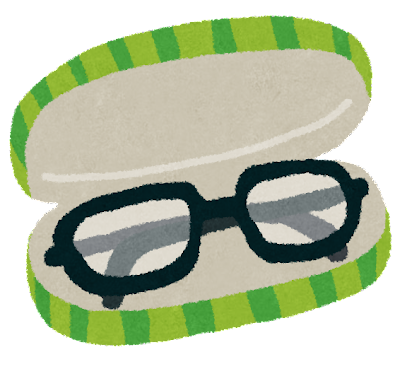 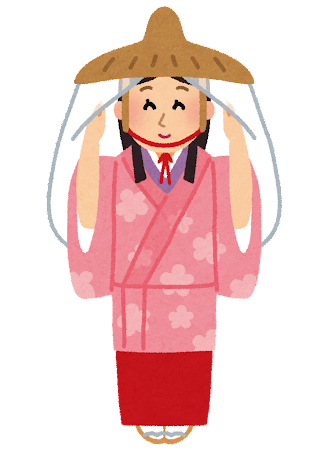 Erkek/ Adam
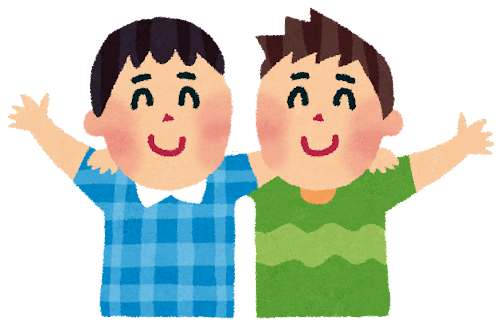 Kadın
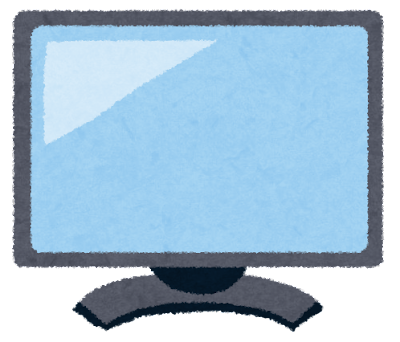 Televizyon
テレビ
女性
男性
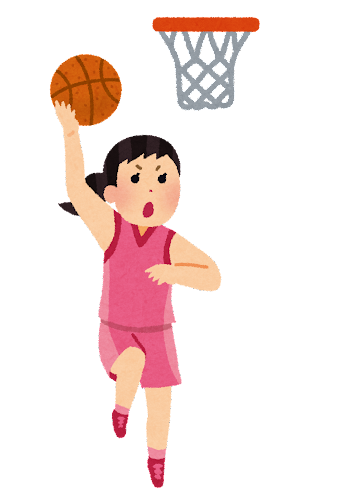 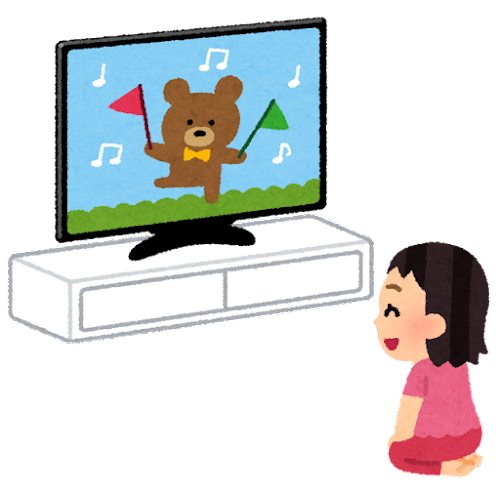 açık
オーペン
開いている状態
（テレビを）入れてる状態
Uzun boylu
背がたかい
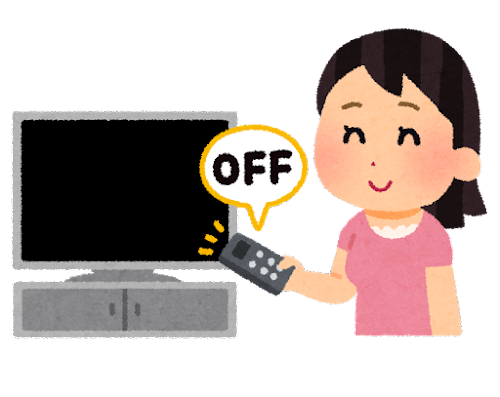 kapalı
閉まっている状態
テレビを）消している状態
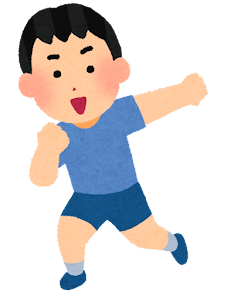 Kısa boylu
背が低い
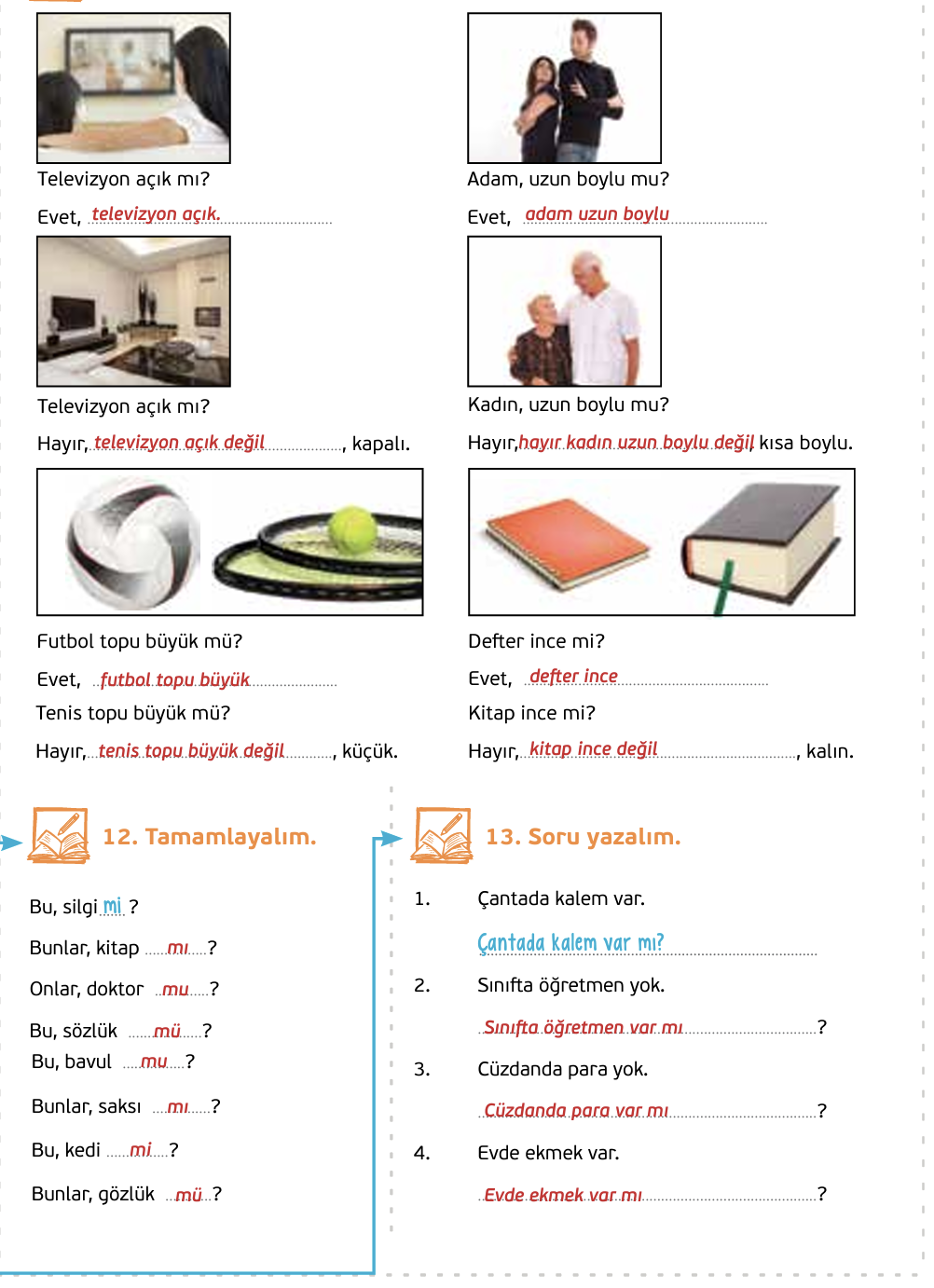